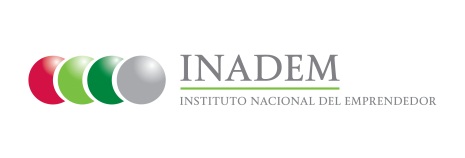 Porcentaje de MIPYMES atendidas a través de la Red de Apoyo al Emprendedor en relación con el total de beneficiarios de la Red de Apoyo al Emprendedor
Indicador
Nivel: Actividad
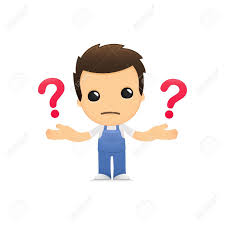 Mide la proporción de MIPYMES atendidas a través de la Red de Apoyo al Emprendedor en relación con el total de beneficiarios de la misma.

La Red de Apoyo al Emprendedor es el principal instrumento del Gobierno Federal para proporcionar información y asesoría a los emprendedores y MIPYMES. A través de los Puntos para Mover a México, un call center y el portal electrónico, la Red ofrece diferentes apoyos para fortalecer las capacidades empresariales y de gestión de los emprendedores, emprendedoras y las MIPYMES, a saber: 
Asesoría e información sobre los diferentes programas de apoyo públicos y privados a nivel federal y estatal.
Diagnósticos y test de idea gratuitos que permiten al emprendedor y/o MIPYME conocer el estado que guarda su idea/negocio.
Vinculación con los programas de apoyo públicos y privados que forman parte de la Red
Contacto con la Red de Empresarios Mentores y Colaboradores.
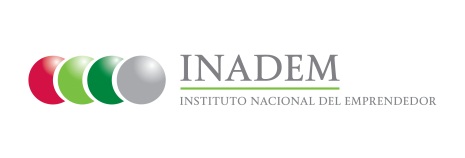 Meta 2015 y avance alcanzado
Medios de verificación

 Reportes trimestrales de la Red de Apoyo al Emprendedor